Администрация Литвиновского сельского поселения
Исполнение бюджета Литвиновского сельского поселения Белокалитвинского района
 за 2014 год
Администрация Литвиновского сельского поселения
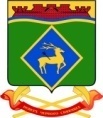 Формирование  и исполнение бюджета Литвиновского сельского поселения Белокалитвинского района на основе муниципальных программ Литвиновского сельского поселения
Бюджет Литвиновского сельского поселения Белокалитвинского района 2014 года сформирован и исполнен в программной структуре расходов на основе утвержденной Администрацией Литвиновского сельского поселения 10 муниципальных программ
На их реализацию было направлено в 2014 году 
10390,4 тыс. рублей или  88,6 % всех расходов  бюджета Литвиновского сельского поселения Белокалитвинского района
Администрация Литвиновского сельского поселения
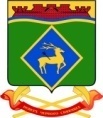 Структура расходов бюджета Литвиновского сельского поселения Белокалитвинского района в 2014 году 11721,6 тыс. рублей
Администрация Литвиновского сельского поселения
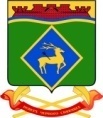 Расходы, направленные на реализацию Указа Президента Российской Федерации от 07.05.2012 № 597
Указ от 07.05.2012 №597 
«О мероприятиях по реализации государственной социальной политики»
2014 год
факт
Повышение оплаты труда отдельным категориям работников в сфере культуры
Бюджет Литвиновского сельского поселения- 1023,4 тыс. рублей
В том числе районный 
- 133,6тыс. рублей
Администрация Литвиновского сельского поселения
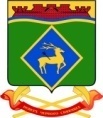 Динамика расходов бюджета Литвиновского сельского поселения Белокалитвинского района в 2013-2014 гг.
11721,6тыс. рублей
9924,7тыс. рублей
Структура налоговых и неналоговых доходов бюджета Литвиновского сельского поселенияБелокалитвинского района в 2014 году
Администрация Литвиновского сельского поселения
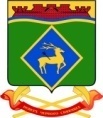 Динамика доходов бюджета Литвиновского сельского поселения
Белокалитвинского района в 2013-2014 гг.
Администрация Литвиновского сельского поселения
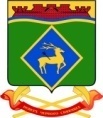 Доля муниципальных программ в общем объеме расходов, направленных на реализацию муниципальных
 программ Литвиновского сельского поселения в 2014 году
Управление муниципальными финансами 
33,2
Социальная поддержка граждан 
0,5%
Защита населения и территории от ЧС
1,8%
Обеспечение качественными жилищно-коммунальными услугами населения
2,9%
Развитие транспортной системы
3,2%
Энергоэффективность 0,6%
Развитие культуры 50,1%
Благоустройство территории Литвиновского сельского поселения  7,1%
Муниципальная политика
0,5%
Энергоэффективность и развитие энергетики
0,1%